«ОРГАНИЗАЦИЯ ПРОЕКТНОЙ ДЕЯТЕЛЬНОСТИ НА УРОКЕ»
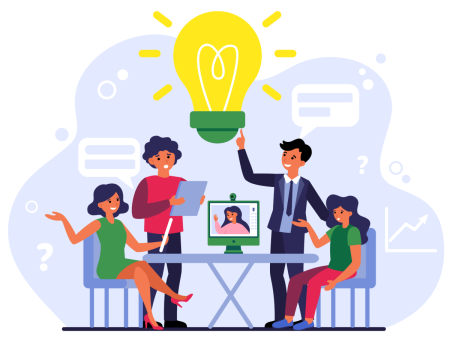 О ЧЕМ «ГОВОРЯТ» ПОКАЗАТЕЛИ ПРОЕКТА «ШКОЛА МИНПРОСВЕЩЕНИЯ РОССИИ?
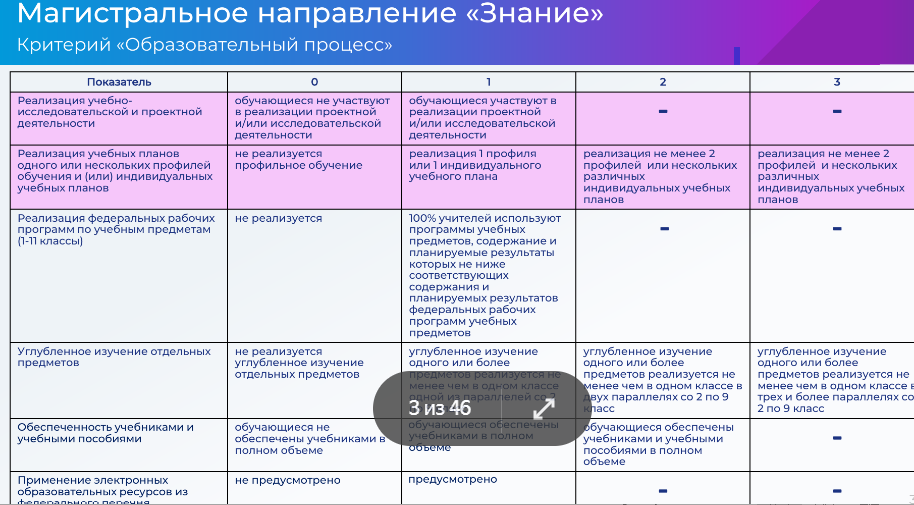 ЦЕЛЬ :
Согласование представлений о проектной деятельности, проектирования как способа организации проектной деятельности на уроке
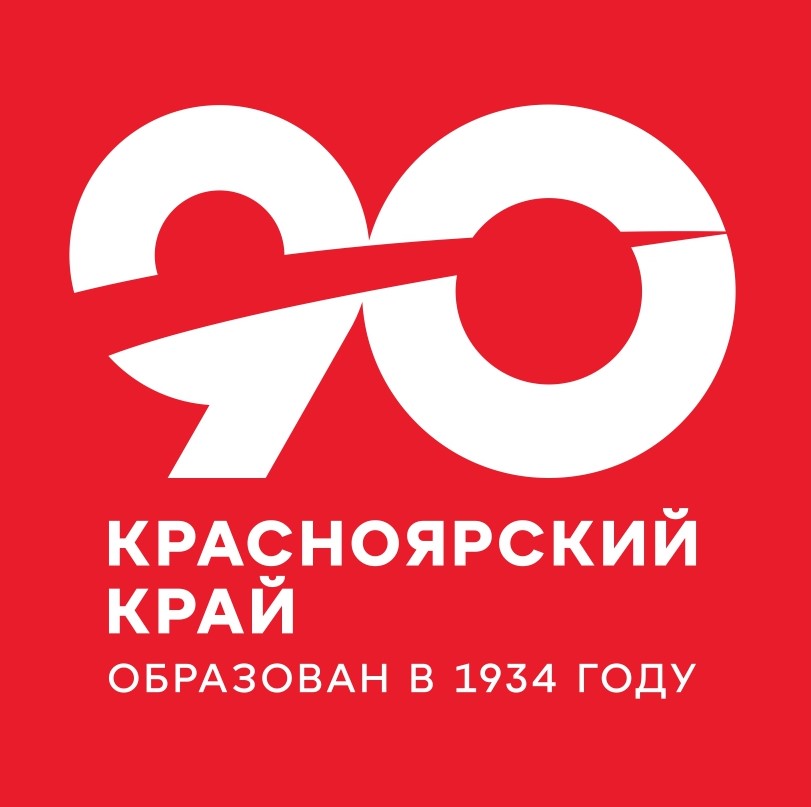 Как наши 
предметы могут 
включиться в 
реализацию 
замысла?
I такт проектирования. Работа в группах.
Технология проектного обучения: проектирование урока на предметном содержании. 
Задание группам

Создать учебный проект на уроке 
«К 90-летию образования Красноярского края»
Каждая группа РМО учителей осуществляет пробу
Внутри группы микрогруппы разрабатывают проекты на конкретном уроке
Представляют свою пробу внутри группы
Выбирают, какой проект будут представлять на вертушке
Распределяются:
- кто будет проводить урок на другой предметной группе участников 
- Придумают вопросы, которые надо задать (не менее 3)
Сказка «Золушка» Шарль Перро
Описать и презентовать логическую 
цепочку  проектирования 
с позиции своего сказочного героя:
(До бала)
Анализ ситуации 
Проблема
Цель
Задачи (не менее 2х)
Способ решения
План
Результат
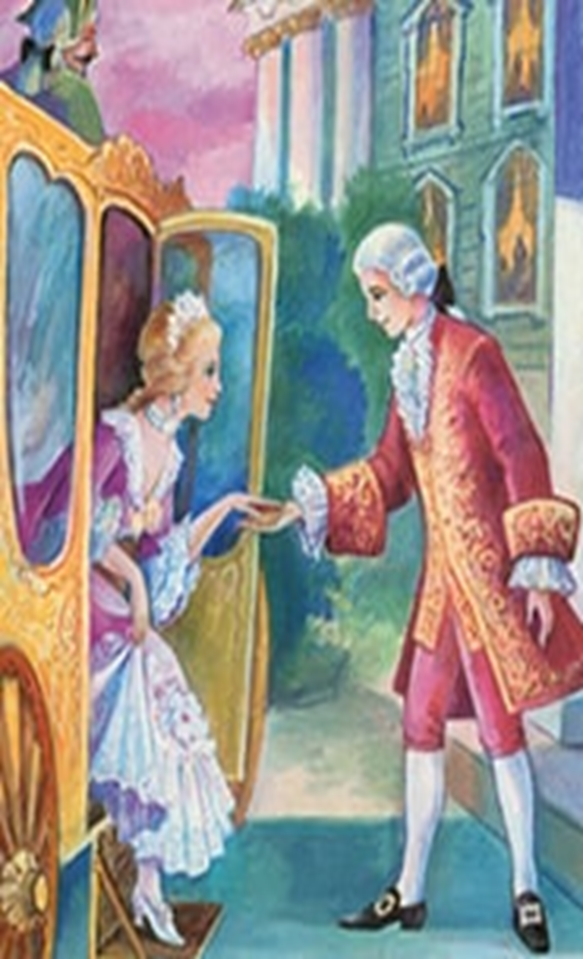 Золушка –химия
Мачеха –   биология
Общая часть. Реализация проектной деятельности на межпредметном содержании.
Установка - 5 мин
Работа в предметных группах - сказочные герои  - 20 мин
Представление героя от групп - 10 мин (1 герой 5 мин)
  Первая группа выступает, другая добавляет, корректирует, задает вопросы
Общее обсуждение - 20 мин